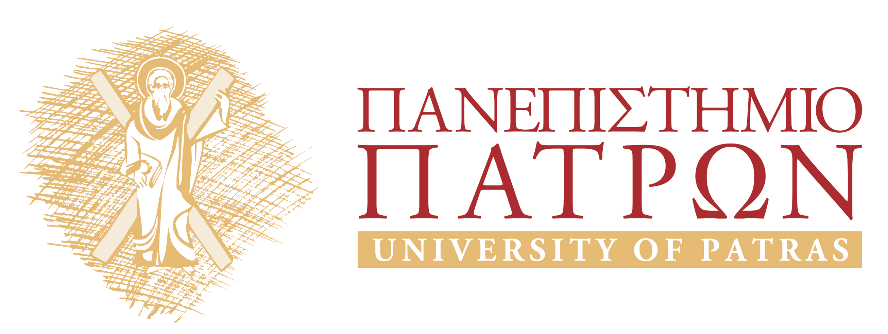 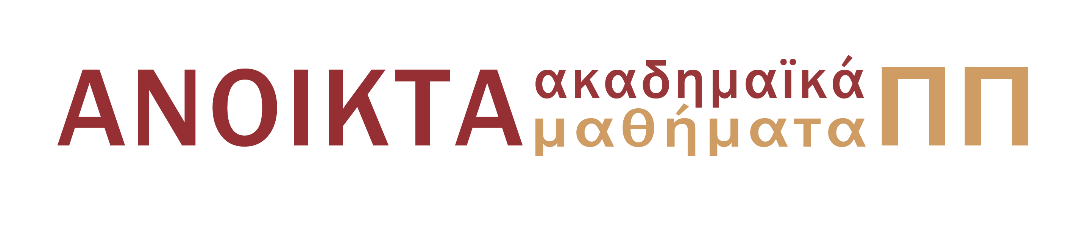 Μυθος και Τελετουργία  στηνΑρχαία Ελλάδα
Ενότητα 13: 
Τελικά, πώς ερμηνεύονται οι μύθοι;
 Ευφημία Δ. Καρακάντζα
Τμήμα Φιλολογίας
Σκοποί  ενότητας
Αποτίμηση των διαφόρων σχολών ερμηνείας των αρχαιοελληνικών μύθων
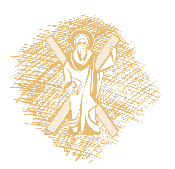 Περιεχόμενα ενότητας
Πώς ερμηνεύονται τελικά οι μύθοι;
Ποια η στάση του σύγχρονου μελετητή; 
Τελική πρόταση.
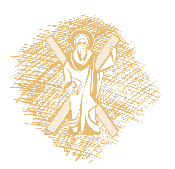 Τελικά, πώς ερμηνεύονται οι μύθοι;
ποια ερμηνευτική μεθοδολογία (θεωρία) προκρίνεται στην ερμηνεία των μύθων;
Τελικά, πώς ερμηνεύονται οι μύθοι;
(μονολιθικές) θεωρίες 

=

μία οπτική γωνία
Τελικά, πώς ερμηνεύονται οι μύθοι;
ποια θα πρέπει να είναι 
η στάση του μελετητή;
Τελικά, πώς ερμηνεύονται οι μύθοι;
αναγνώσεις των μύθων
Τελικά, πώς ερμηνεύονται οι μύθοι;
γαλλική σχολή 

πόλις
Τελικά, πώς ερμηνεύονται οι μύθοι;
επιμέρους διδάγματα 
από όλες 
τις σχολές ερμηνείας
Τέλος Ενότητας
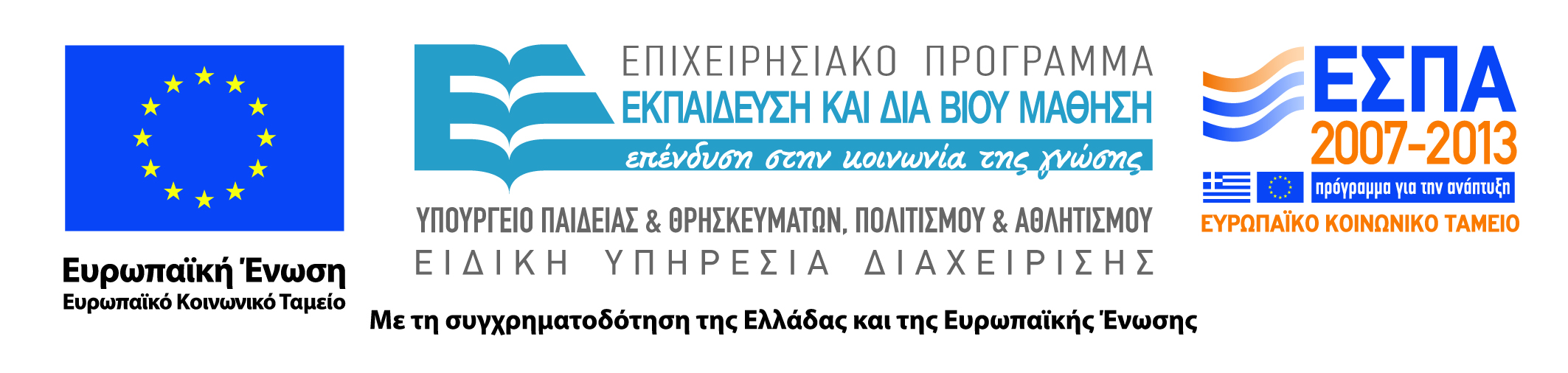 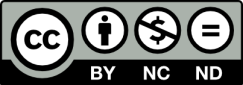 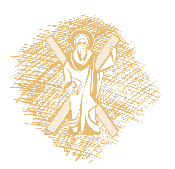 Σημείωμα Αναφοράς
Copyright: Πανεπιστήμιο Πατρών, Ευφημία Δ. Καρακάντζα, 2013. Ευφημία Δ. Καρακάντζα. «Μυθος και Τελετουργία  στην ΑΕ. Τελικά πως ερμηνεύονται οι μύθοι». Έκδοση: 1.0. Πάτρα 2013.  Διαθέσιμο από τη δικτυακή διεύθυνση: https://eclass.upatras.gr/courses/LIT1869/.
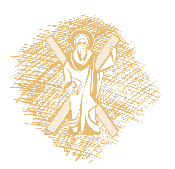 Σημείωμα Αδειοδότησης
Το παρόν υλικό διατίθεται με τους όρους της άδειας χρήσης Creative Commons Αναφορά, Μη Εμπορική Χρήση Παρόμοια Διανομή 4.0 [1] ή μεταγενέστερη, Διεθνής Έκδοση.   Εξαιρούνται τα αυτοτελή έργα τρίτων π.χ. φωτογραφίες, διαγράμματα κ.λπ.,  τα οποία εμπεριέχονται σε αυτό και τα οποία αναφέρονται μαζί με τους όρους χρήσης τους στο «Σημείωμα Χρήσης Έργων Τρίτων».
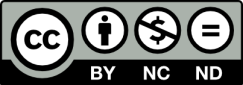 [1] http://creativecommons.org/licenses/by-nc-sa/4.0/ 

Ως Μη Εμπορική ορίζεται η χρήση:
που δεν περιλαμβάνει άμεσο ή έμμεσο οικονομικό όφελος από την χρήση του έργου, για το διανομέα του έργου και αδειοδόχο
που δεν περιλαμβάνει οικονομική συναλλαγή ως προϋπόθεση για τη χρήση ή πρόσβαση στο έργο
που δεν προσπορίζει στο διανομέα του έργου και αδειοδόχο έμμεσο οικονομικό όφελος (π.χ. διαφημίσεις) από την προβολή του έργου σε διαδικτυακό τόπο

Ο δικαιούχος μπορεί να παρέχει στον αδειοδόχο ξεχωριστή άδεια να χρησιμοποιεί το έργο για εμπορική χρήση, εφόσον αυτό του ζητηθεί.
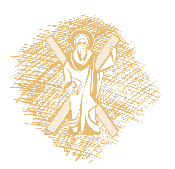 Διατήρηση Σημειωμάτων
Οποιαδήποτε αναπαραγωγή ή διασκευή του υλικού θα πρέπει να συμπεριλαμβάνει:

το Σημείωμα Αναφοράς
το Σημείωμα Αδειοδότησης
τη δήλωση Διατήρησης Σημειωμάτων
το Σημείωμα Χρήσης Έργων Τρίτων (εφόσον υπάρχει)

μαζί με τους συνοδευόμενους υπερσυνδέσμους.
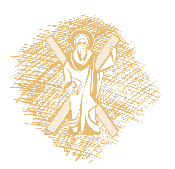 Χρηματοδότηση
Το παρόν εκπαιδευτικό υλικό έχει αναπτυχθεί στo πλαίσιo του εκπαιδευτικού έργου του διδάσκοντα.
Το έργο «Ανοικτά Ακαδημαϊκά Μαθήματα στο Πανεπιστήμιο Πατρών» έχει χρηματοδοτήσει μόνο την αναδιαμόρφωση του εκπαιδευτικού υλικού. 
Το έργο υλοποιείται στο πλαίσιο του Επιχειρησιακού Προγράμματος «Εκπαίδευση και Δια Βίου Μάθηση» και συγχρηματοδοτείται από την Ευρωπαϊκή Ένωση (Ευρωπαϊκό Κοινωνικό Ταμείο) και από εθνικούς πόρους.
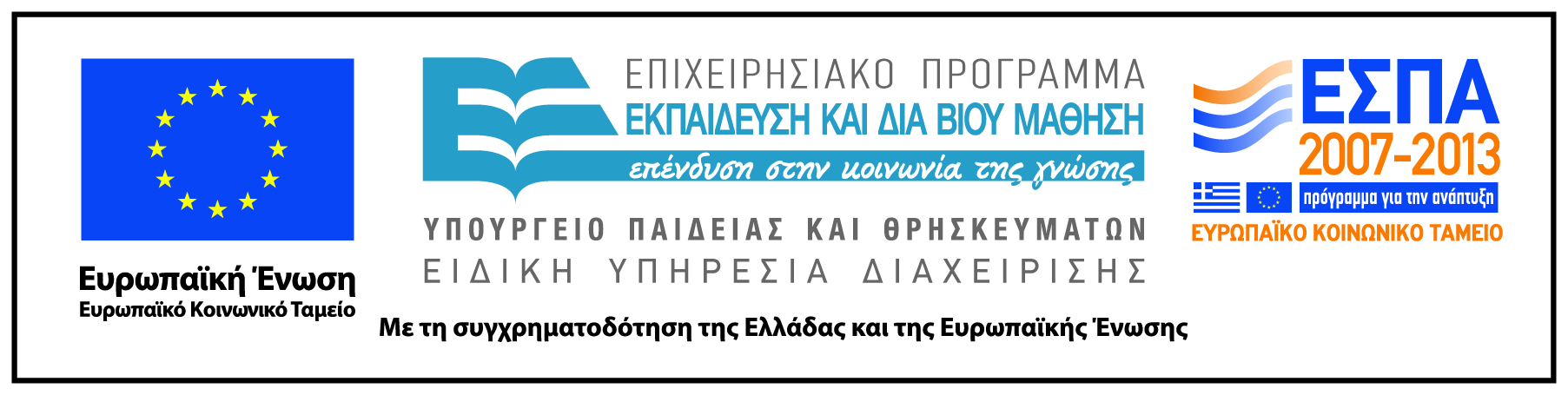 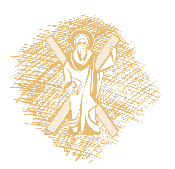